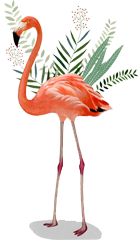 XXXXX
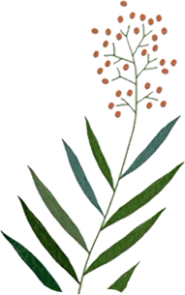 大学生校园安全
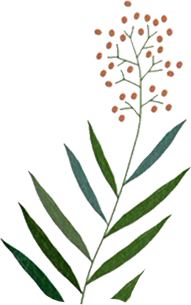 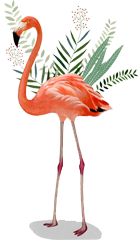 XXXXX
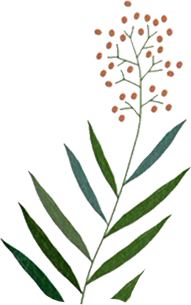 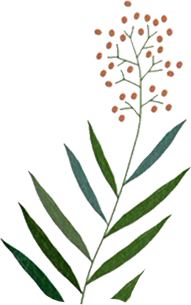 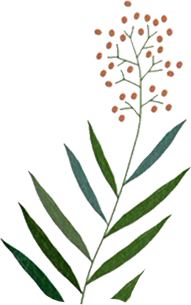 1
大学校园安全
大学校园安全
防火
火灾是威胁人类安全的重要灾害
大学校园里，也是威胁广大师生生命财产安全的重要因素
校园火灾的发生，不仅给许多家庭带来不幸，使大量的社会财富化为灰烬，而且还会严重影响学校教学、科研的正常运行
因此，做好校园消防工作，为更好的保护国有财产和广大师生的生命财产安全，预防和减少火灾事故，特别是遏制恶性火灾事故的发生，具有十分重要的意义
大学校园安全 > 防火 > 大学生宿舍发生火灾的原因
1
不注意用电安全，在宿舍乱拉私接电线，使用违禁电器等
2
在宿舍擅自使用煤炉，液化炉，蜡烛等
3
在宿舍吸烟，乱扔烟头，玩火种等
4
在宿舍存放易燃易爆物品
大学校园安全 > 防火 > 2．防火措施
不私拉乱接电线
不乱扔烟头
不焚烧杂物，点蚊香应采取有效措施
不躺在床上吸烟
不使用热的快等大功率电器或劣质电器
不能在宿舍生活做饭
做到人走断电
台灯不要靠近枕头和被褥
大学校园安全
防盗
随着经济的不断发展，当代大学生手中的零用钱越来越多，手机、数码相机等一应俱全
这就使社会上不法分子把目光盯住高校,有的抢劫、盗窃团伙专“吃”高校
一些师生又不按规定保管公、私财物，使犯罪分子作案易于得手
预防和打击校园盗窃是每个在校学生应尽的责任和义务
增强防盗意识，了解校园内盗窃犯罪的基本情况、规律和特点，掌握防盗的基本常识，是做好防盗、保证安全的基础
大学校园安全 > 防盗
1．大学校园中发生的盗窃方式有哪几种？
大学校园安全 > 防盗 > 1．大学校园中发生的盗窃方式有哪几种？
顺手牵羊
作趁无人或同学不备将放在桌、床等处的钱物信手拈来占为已有
作案人用竹竿等工具在窗外将室内他人的物品钩走
窗外钓鱼
翻窗入室
作案人翻越没有牢固防范设施的窗户、气窗等入室行窃
以推销物品的形式踩点，然后进行偷窃
偷窃
以认老乡形式或困难求助为名窃去银行卡或饭卡密码，取走银行的存款或饭卡的钱
窃取银行卡或饭卡
大学校园安全 > 防盗
2．基本的防盗方法有哪几种？
大学校园安全 > 防盗 > 2．基本的防盗方法有哪几种？
贵重物品不用时最好锁在抽屉、柜子(箱子)里或寄存它处
1
饭卡要随身携带，不要存太多的钱，丢失后要立即挂失
2
3
注意保管好自己的钥匙，不要轻易借给他人，防止钥匙失控
4
最后离开宿舍的同学，要关好窗户锁好门，千万不能怕麻烦
5
对形迹可疑的陌生人要提高警惕，留心观察,必要时可打电话给校保卫科
6
晚上休息或假期不在宿舍时，一定要关好门窗，不将贵重物品放于靠窗前的桌上
大学校园安全
防骗
一些大学生虽然文化知识高，但因踏入社会较晚，社会经验不足，缺乏安全防范意识，法制观念淡薄，从而导致一些案件的发生
据统计表明：发生在大学生中上当受骗案件占学生中发生治安案件的75%以上。而这些案件绝大多数是由于大学生自身安全防范意识淡薄，思想麻痹、财物保管不当，轻信他人，交友不慎等发生的案件，有些造成学生的财产损失，有些甚至危及学生的生命安全
大学校园安全 > 防骗
针对大学生有哪些常见骗术?
大学校园安全 > 防骗 > 针对大学生有哪些常见骗术?
1
通过上网聊天交友，取得信任后，编造谎言进行诈骗
2
假称自己发生意外，利用同学的同情心理伺机进行诈骗
3
以恋爱为名进行诈骗
4
编造学生在学校受到意外伤害，对学生家长及亲属实施诈骗
5
冒充学校工作人员诈骗学生；
大学校园安全 > 防骗
预防诈骗的措施有哪些？
大学校园安全 > 防骗 > 预防诈骗的措施有哪些？
提高防范意识，学会自我保护。学生要积极参加学校组织的法制和安全防范教育活动，多知道、多了解、多掌握一些防范知识，这对于自己有百利而无一害
1
在日常生活中，要做到不贪图便宜、不谋取私利；要提高警惕性，不能轻信花言巧语；不要把自己的家庭地址等情况随便告诉陌生人，以免上当受骗；发现可疑人员要及时报告；上当受骗后更要及时报案、大胆揭发，使犯罪分子受到应有的法律制裁
2
交友谨慎，避免以感情代替理智。对于熟人或朋友介绍的人，要学会“听其言，查其色，辨其行”
3
同学之间要相互沟通、相互帮助。有些同学习惯于把个人之间的交往看作是个人隐私，一旦上当受骗后，无法查处。有些交往关系，在自己认为适合的范围内适当透露或公开，这也是安全的需要
4
T
H
A
N
K
S
感谢观看
20xx年XX月